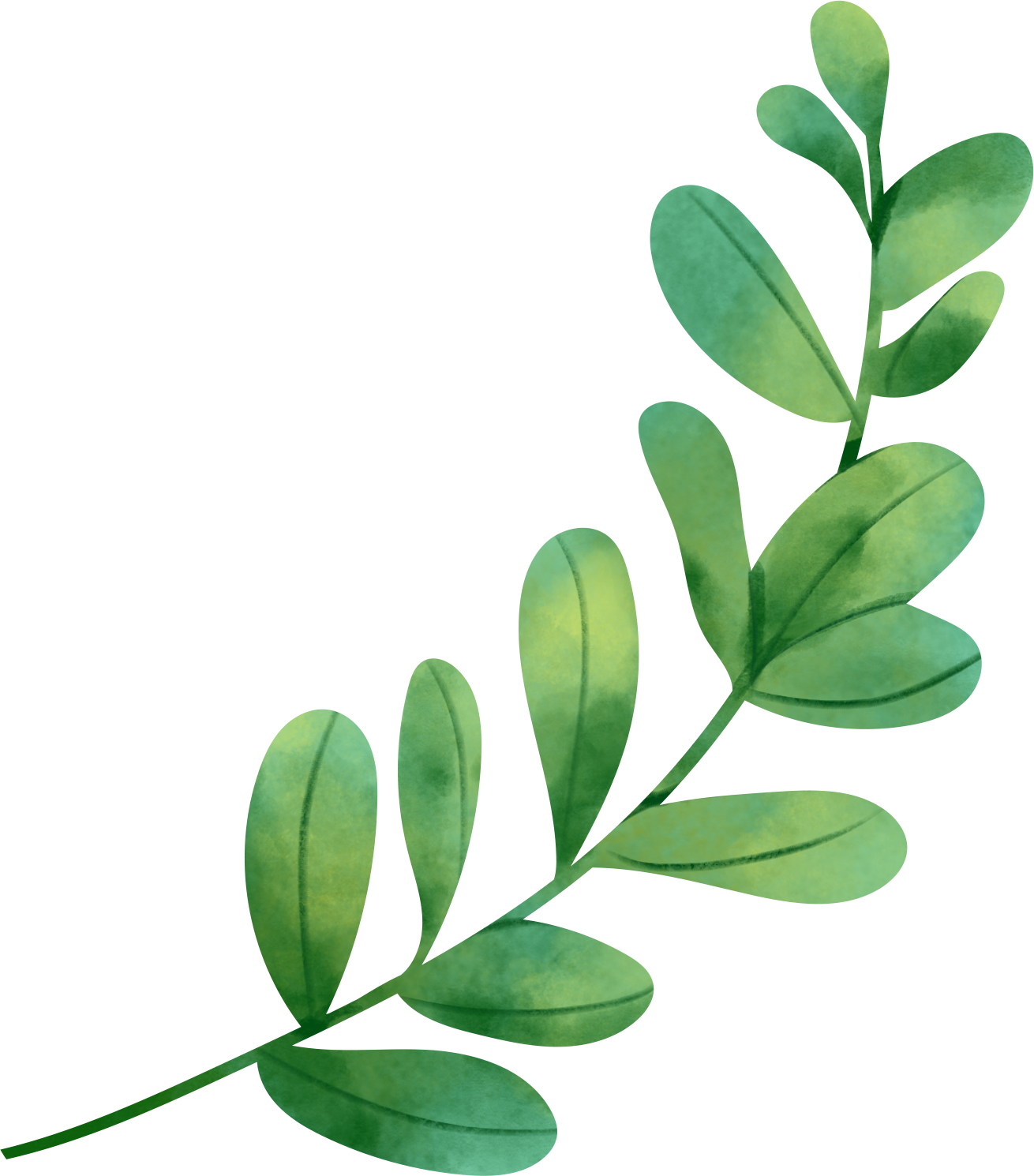 Lukion erityisopetus​
Kallaveden lukio
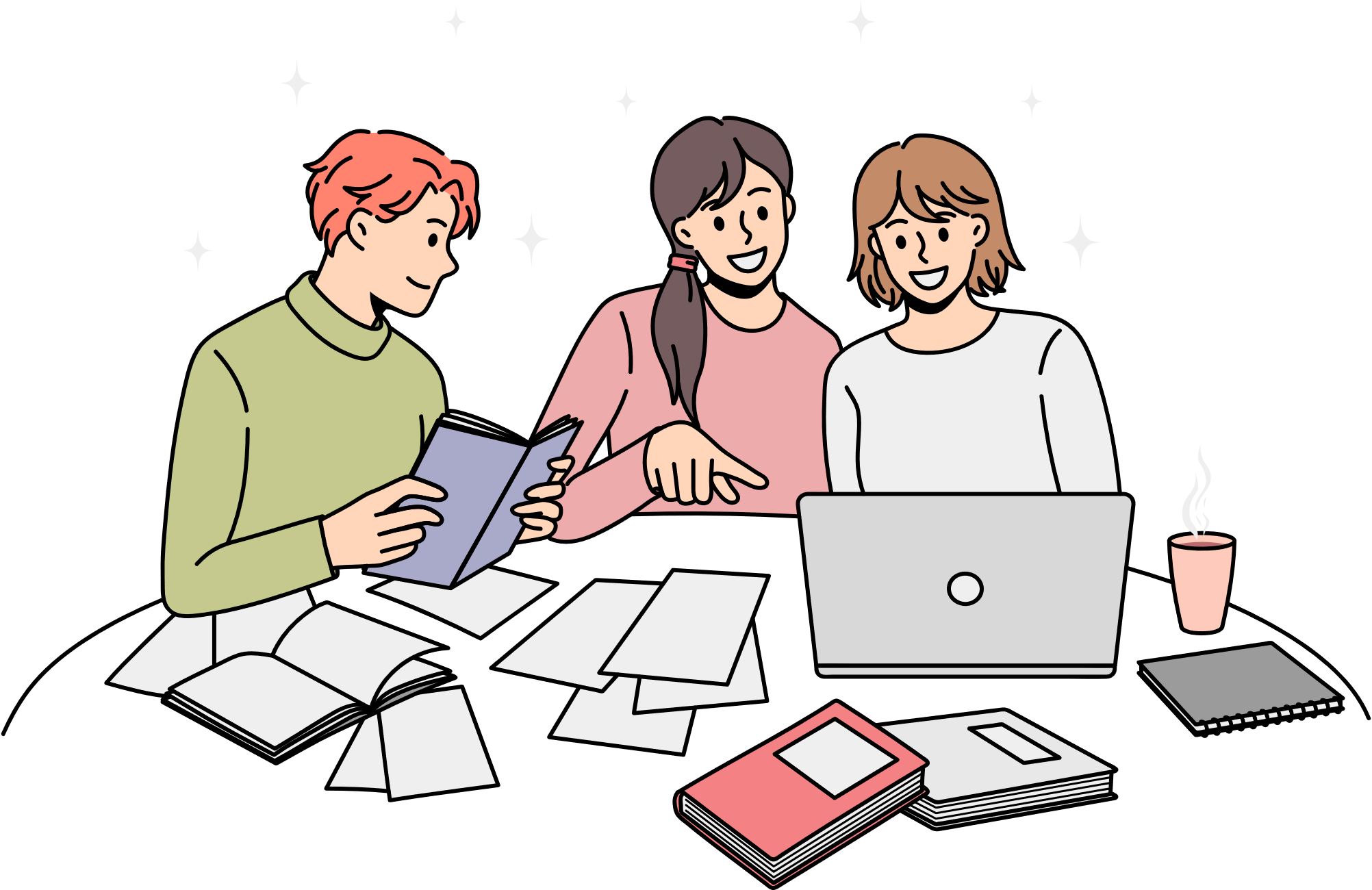 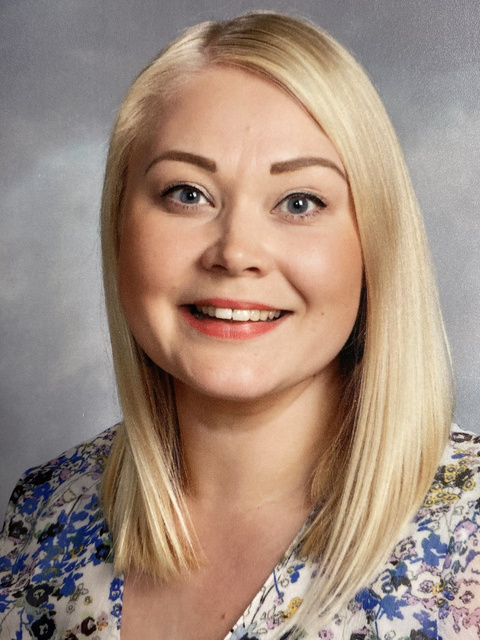 Erityisopettaja Annulotta Marjanen
puh. 044 718 4819
annulotta.marjanen@kuopio.fi
Mitä lukion erityisopetus on?
Lu­ki­on eri­tyis­o­pe­tus on ensi­si­jai­ses­ti pe­da­go­gis­ta tu­kea, mitä toteutetaan ja suunnitellaan yhteistyössä aineenopettajien kanssa

-> Tuki painottuu op­pi­maan op­pi­mi­seen, oman op­pi­mis­tyy­lin löy­tä­mi­seen sekä itse­tun­non vah­vis­ta­mi­seen op­pi­ja­na​

-> Opiskelijan kanssa mietitään ja kokeillaan yhdessä erilaisia opiskelutekniikoita​

-> Erityisopettaja antaa tukea oppimisvaikeuksiin, ei yksittäisten aineiden tukiopetusta tai opetusta ( esim. matematiikka, äidinkieli, vieraat kielet)​

-> Tukiopetusta on tarjolla aineenopettajien mahdollistamana lukioissa muuten: tukipajat, tukikurssit, aineenopettajien tarjoamat tukiopetukset​
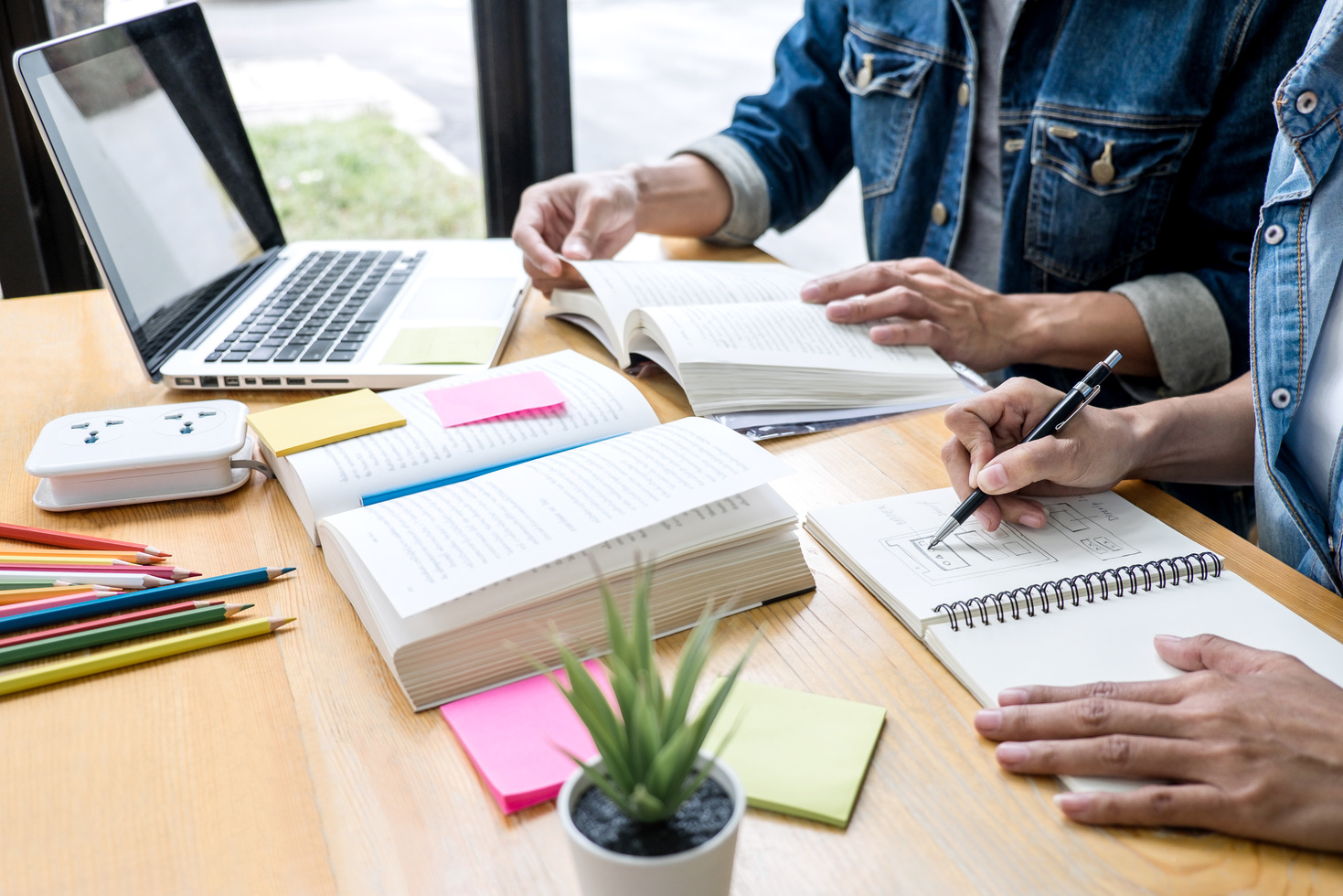 moniammatillinen yhteistyö
Erityisopettaja tekee tiiviisti yhteistyötä opinto-ohjaajien, psykologin, kuraattorin, terveydenhoitajan (opiskeluhuolto), rehtoreiden ja muiden tahojen kanssa esim. tiedonsiirron ja konsultaation sekä yhteisten tapaamisten merkeissä.
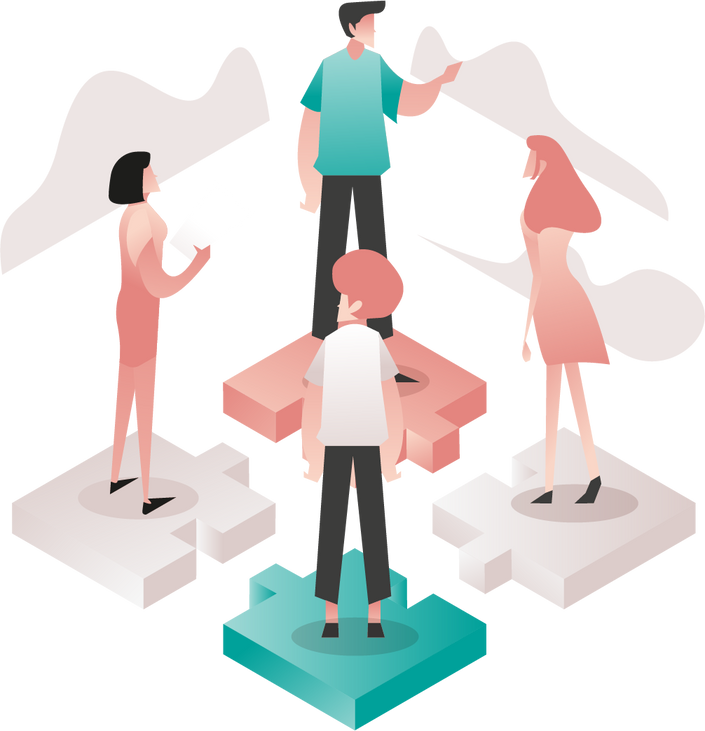 Koesuoritusta heikentävän syyn huomioon ottaminen ylioppilastutkinnossa ​
(erityisjärjestelyt)
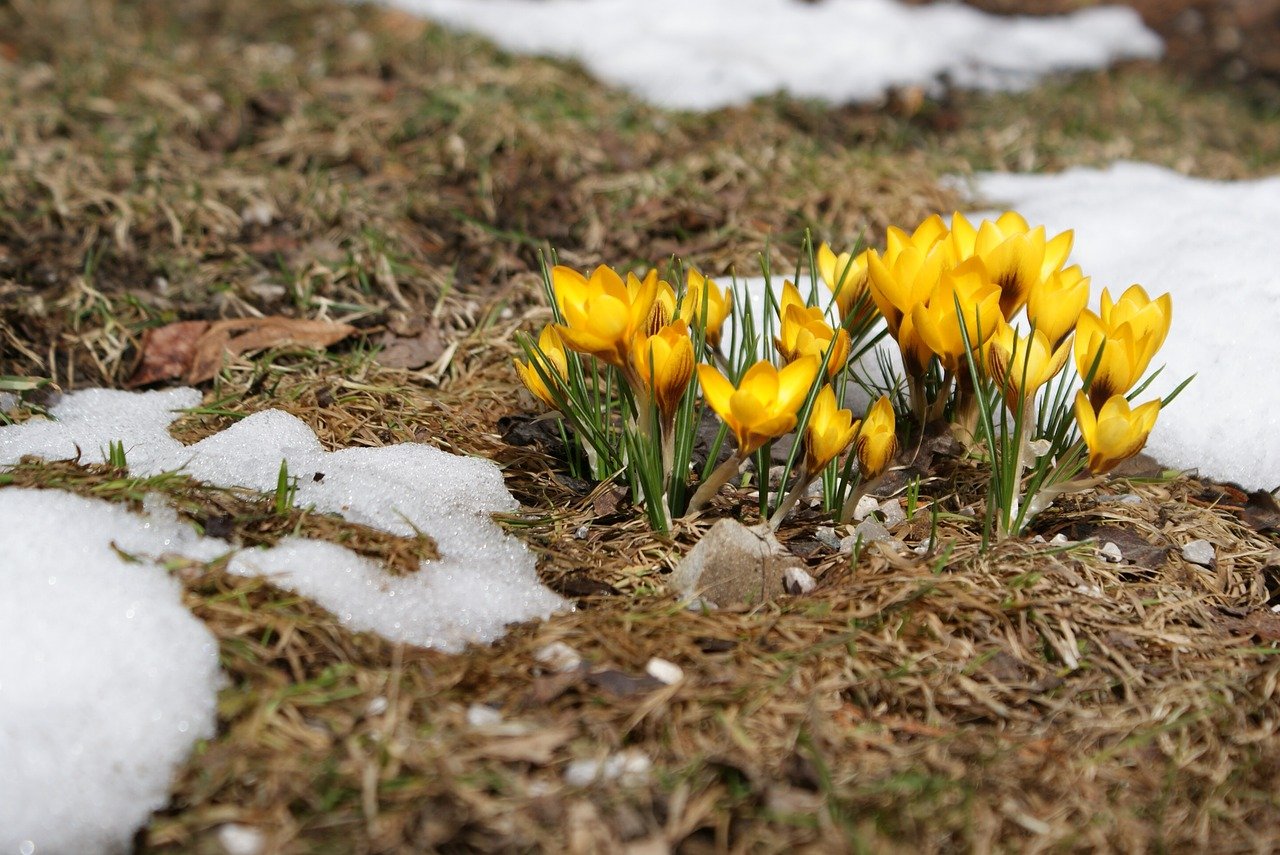 Hakemukseen liitetään lisäksi lukion erityisopettajan/ apulaisrehtorin lausunto haettavien erityisjärjestelyiden tarpeesta, toimivuudesta ja kohtuullisuudesta


Jos kokelaalla on ollut mahdollisuus erityisjärjestelyihin (lisäaika kurssikokeisiin, erillinen tila tehdä kurssikoetta) opintojen aikana, tulee lausunnosta käydä ilmi, onko kokelas käyttänyt näitä järjestelyitä ja ovatko ne olleet hänelle tarpeellisia

-> Lukion oppimisen tuen suunnitelma (D-lomake) tässä tukena!
Yo-tutkinto ja erityisjärjestelyt
Erityisopettaja huolehtii yhdessä apulaisrehtorin kanssa mahdollisista yo-tutkintoa koskevista erityisjärjestelyistä


 Opiskelijoille ja huoltajille laitettu Wilma-viesti aikataulusta 13.2.


 Nuoren pitää muistaa itse olla aktiivinen!​
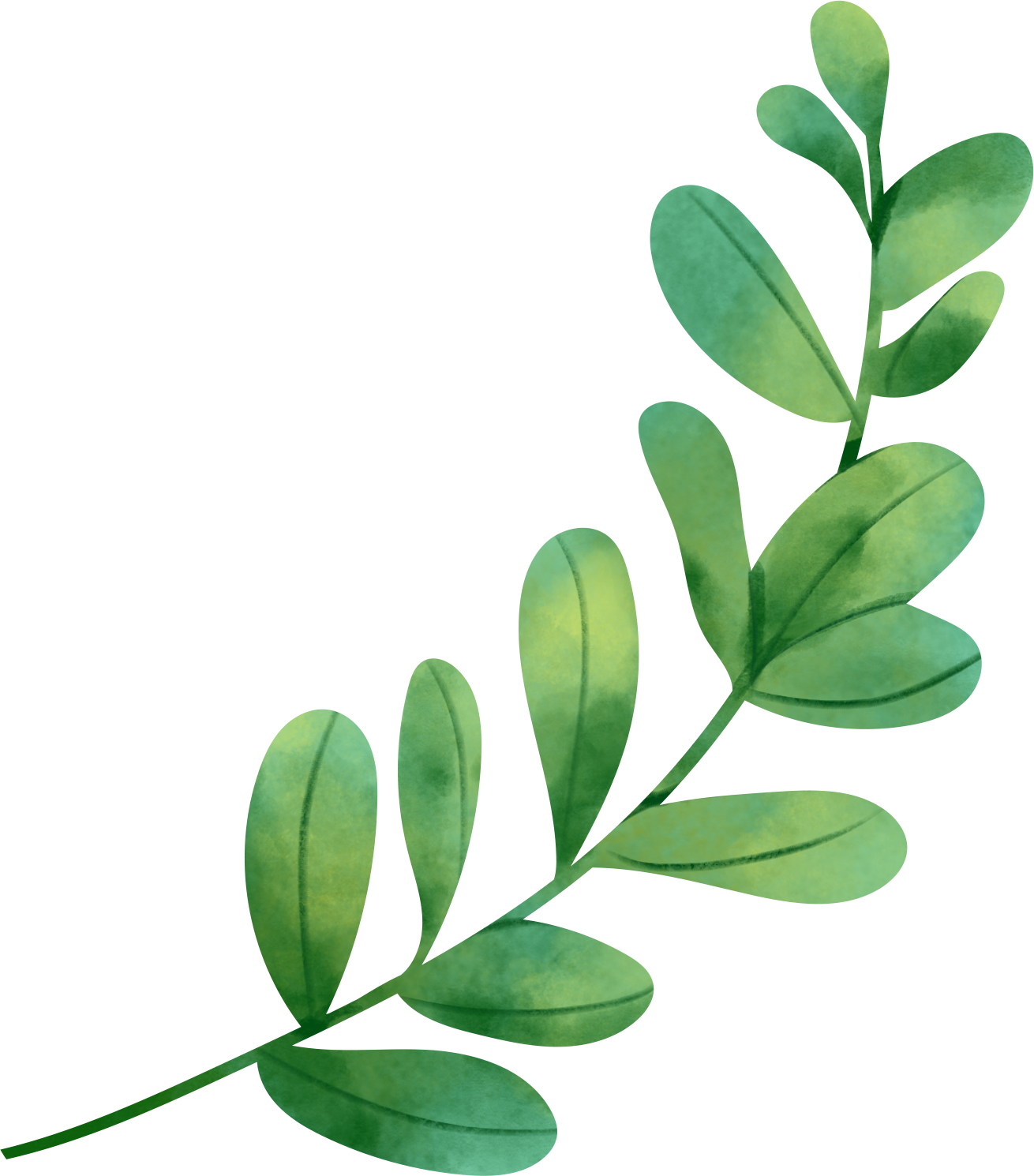 Koesuoritusta heikentävän syyn huomioon ottaminen ylioppilastutkinnossa ​
(erityisjärjestelyt)
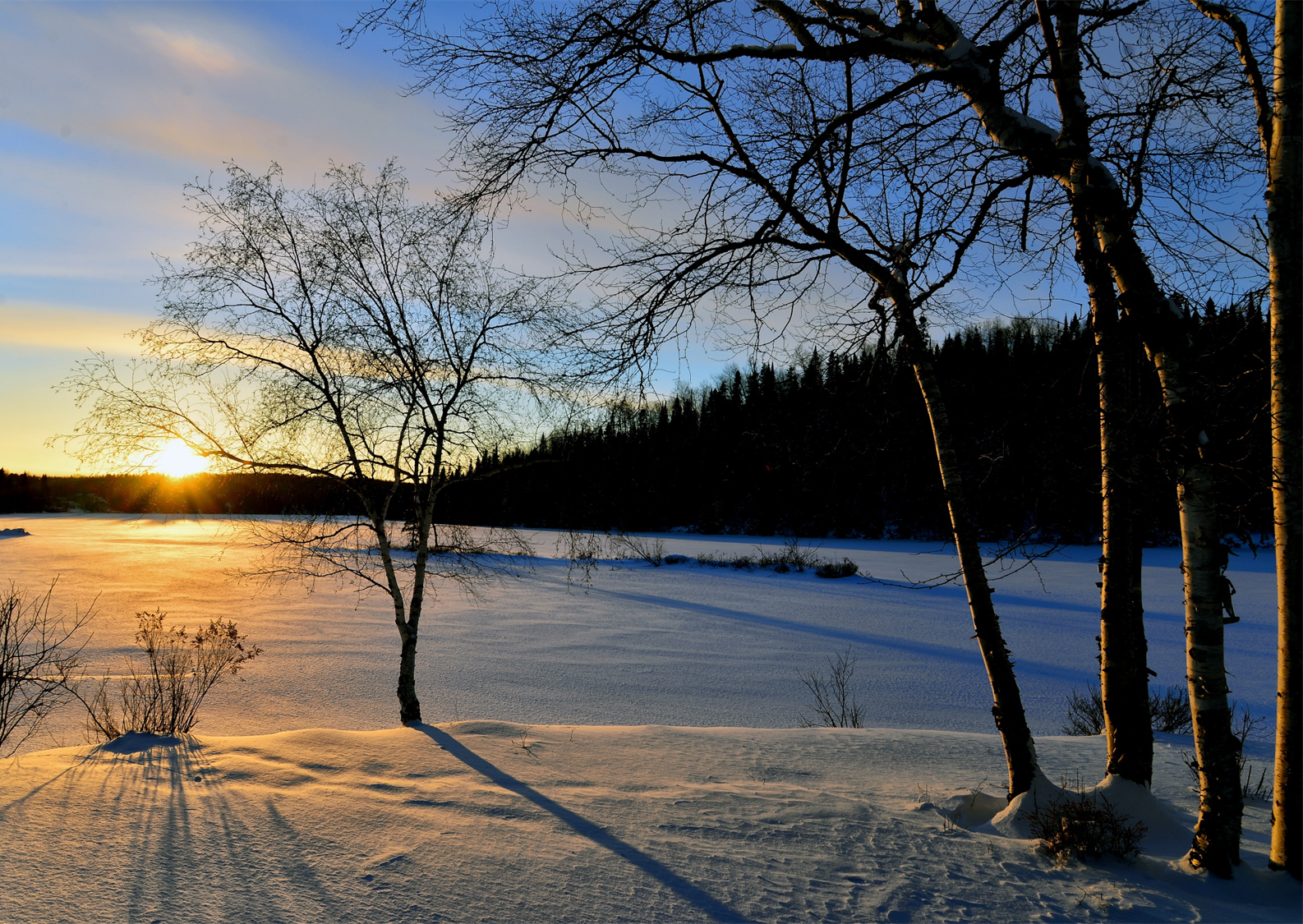 Tarkoituksena luoda kokelaille kohtuulliset ja yhdenvertaiset mahdollisuudet kokeiden suorittamiseen

Lukio-opinnoissa (tai muissa) havaittu tuen tarve ja toteutetut tukitoimet yhtenä perusteena erityisjärjestelyiden tarvetta arvioitaessa ​

Lukion oppimisen tuen lomake (D-lomake) tässä tukena. D-lomakkeen laatii erityisopettaja yhdessä opiskelijan kanssa
Koesuoritusta heikentävinä syinä otetaan huomioon

​Sairaus tai vamma (esim. ADHD) 
-> tarvitsee AINA lääkärin lausunnon diagnoosista​

Erityisen vaikea elämäntilanne (läheisen kuolema, vaikea perhetilanne) ​
-> tarvitsee AINA kuraattorin, lääkärin, terveydenhoitajan tai psykologin lausunnon​

Lukemisen ja kirjoittamisen erityisvaikeus 
-> ​tarvitsee AINA lukion erityisopettajan lausunnon
​
Vieraskielisen kokelaan opetuskielen puutteellinen hallinta 
-> ​apulaisrehtori auttaa näissä hakemuksissa​
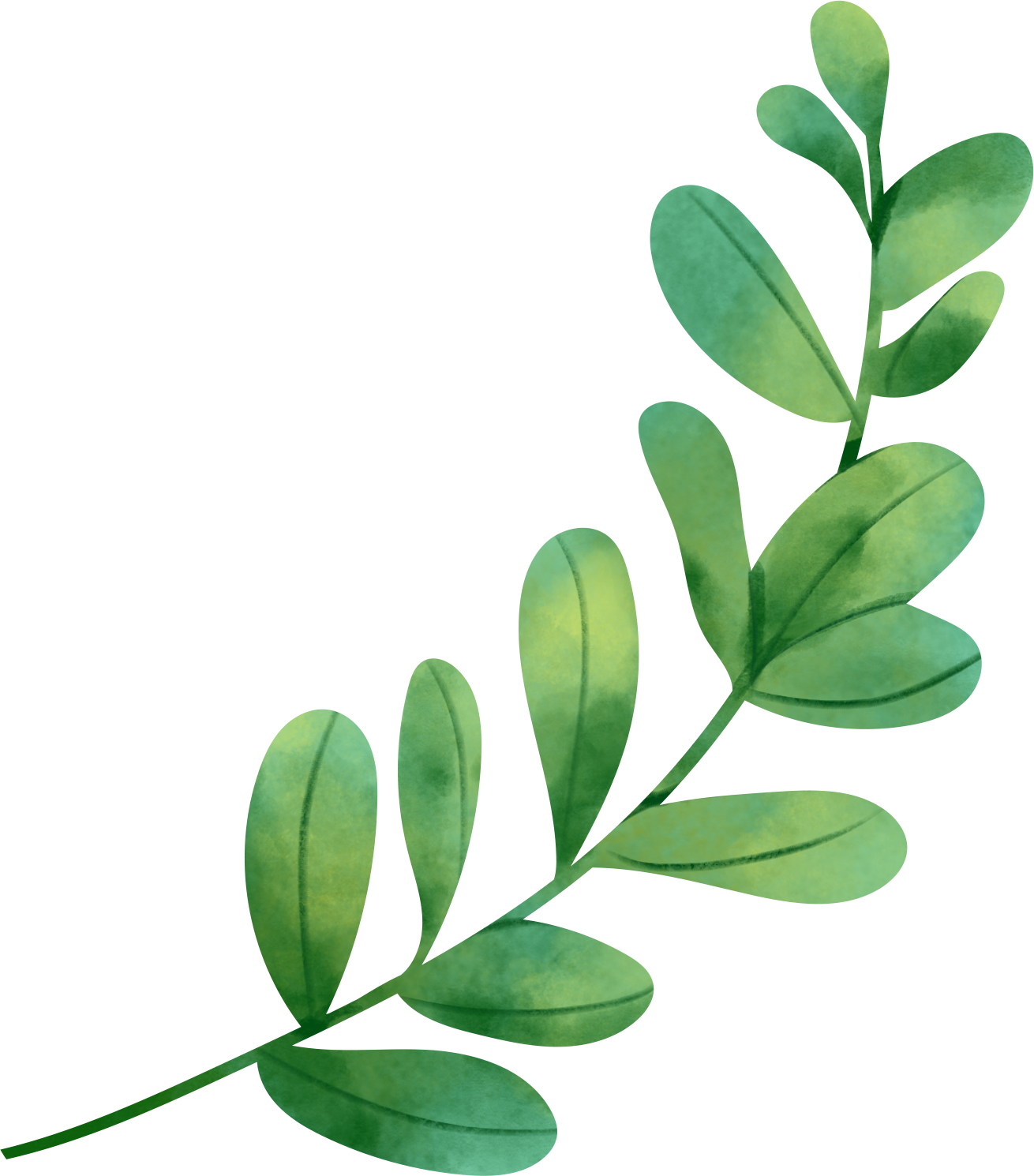 Yo-kokeiden poikkeava arvostelu
Sairaus tai vamma, lukihäiriö tai vaikea elämäntilanne voidaan ottaa arvostelussa huomioon vain, jos kokelas on saamassa kokeesta hylätyn arvosanan

Muutoin poikkeavaan arvosteluun suhtaudutaan pidättyvästi, sillä se muodostaa poikkeuksen kokelaiden yhdenvertaisen kohtelun periaatteesta
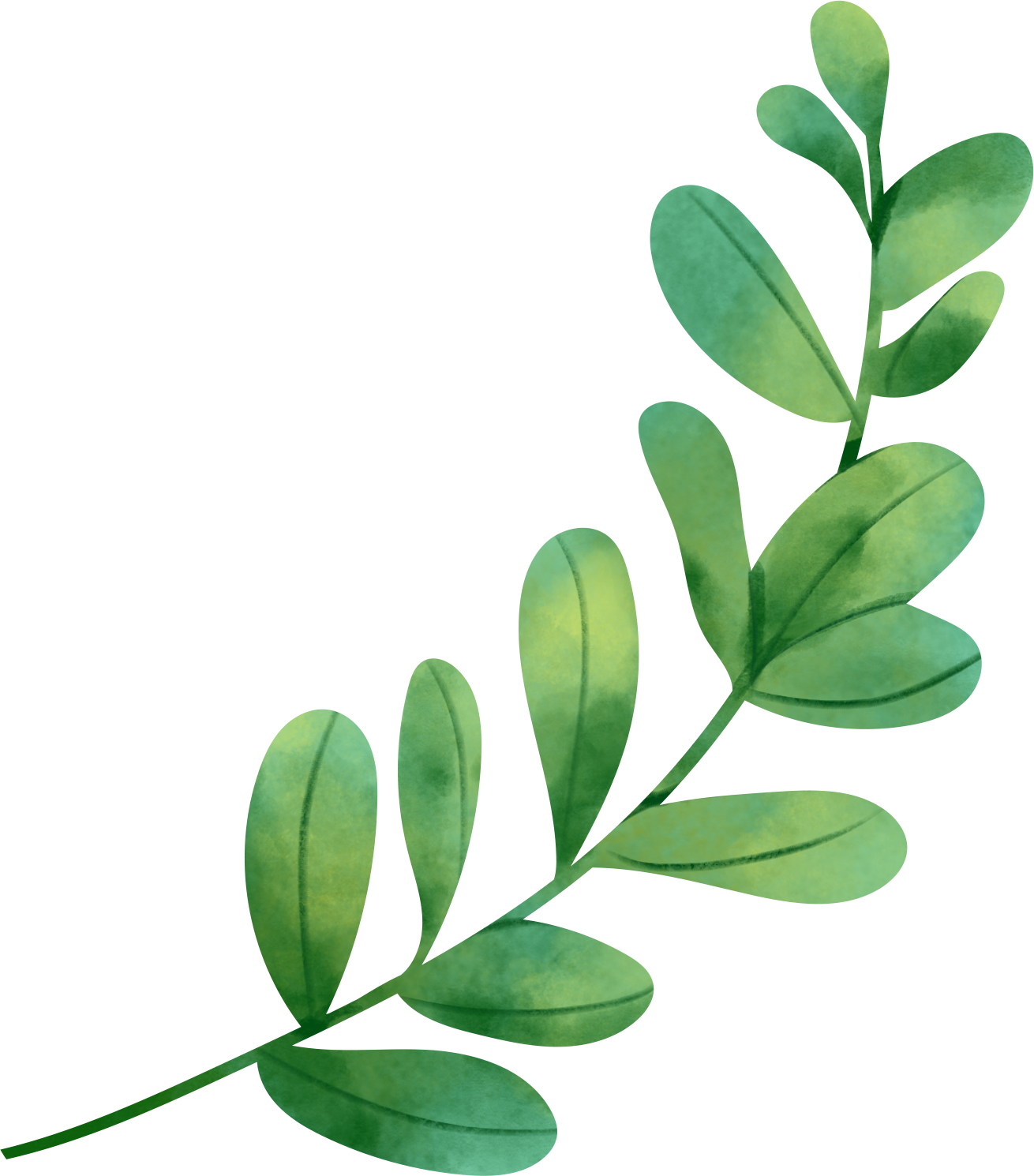 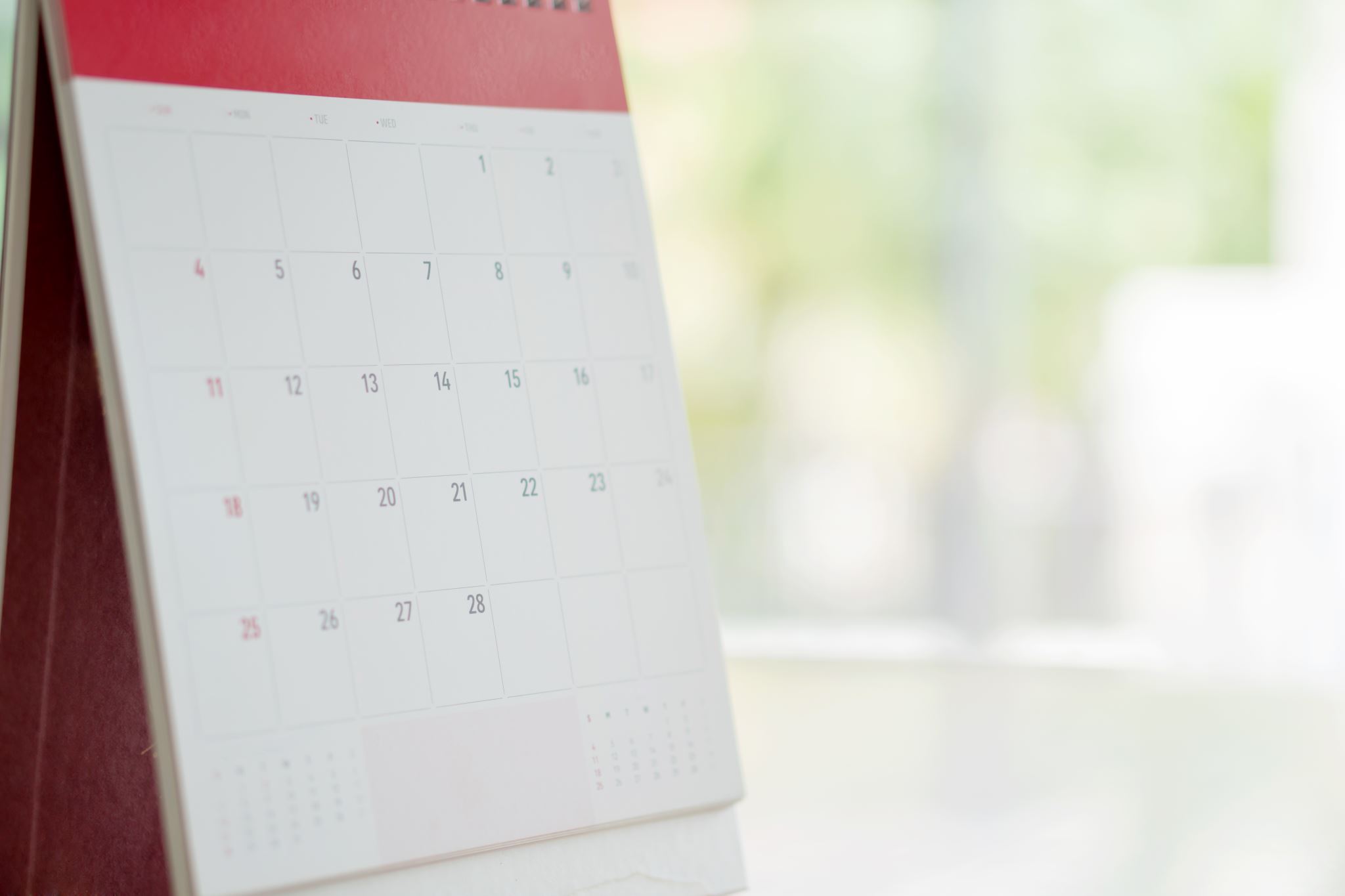 Aikataulu
Keväällä 2023 aloittavat hakevat erityisjärjestelyitä loka- marraskuun 2022 aikana, joten hakemukset ovat jo lähteneet

Syksyllä 2023 aloittavat hakevat erityisjärjestelyitä nyt 4.jakson (7.2.-5.4.2023) aikana 
 erityisopettaja laittanut asiasta Wilma-viestiä ja aihetta käsitelty myös ryhmänohjauksessa
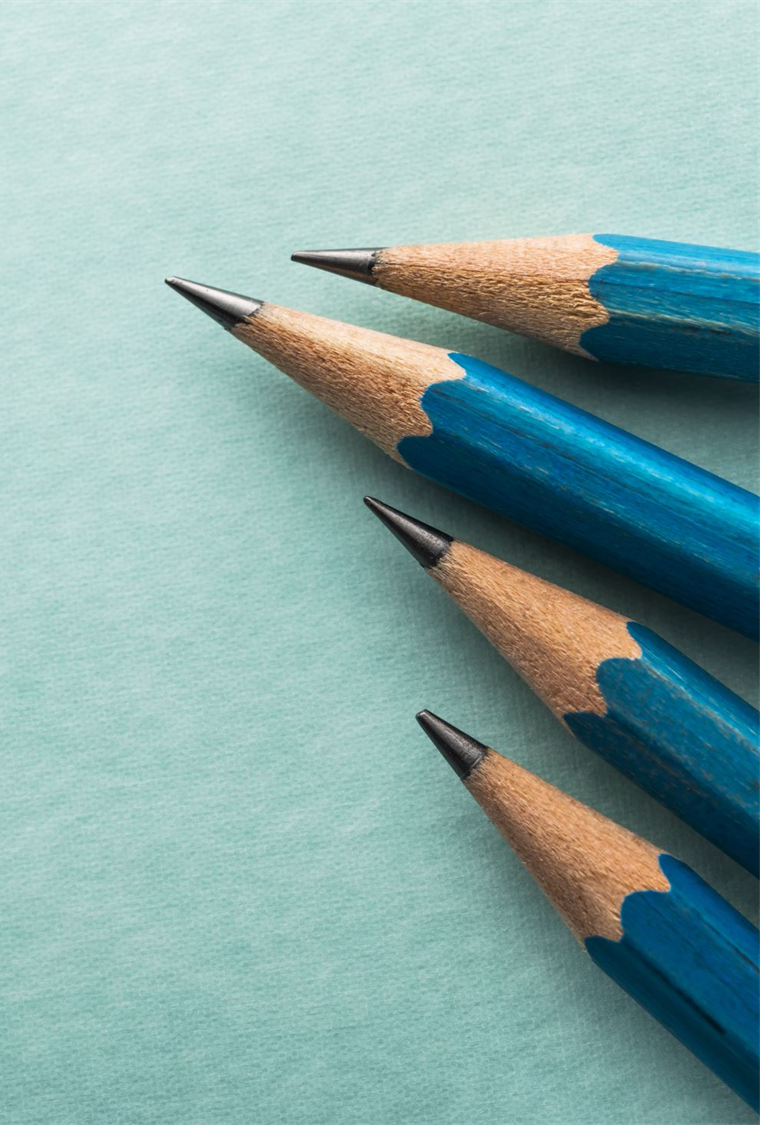 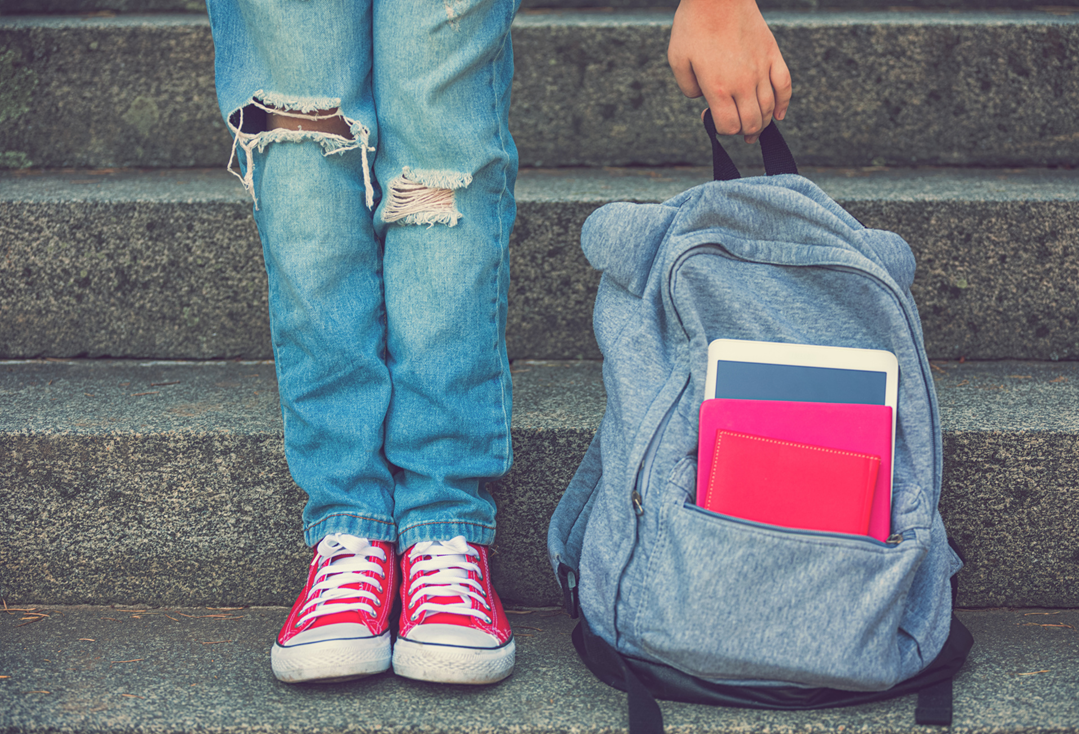 Lukiolaisen arki
Näkökulmia lukiolaisen arkeen ja tukemiseen
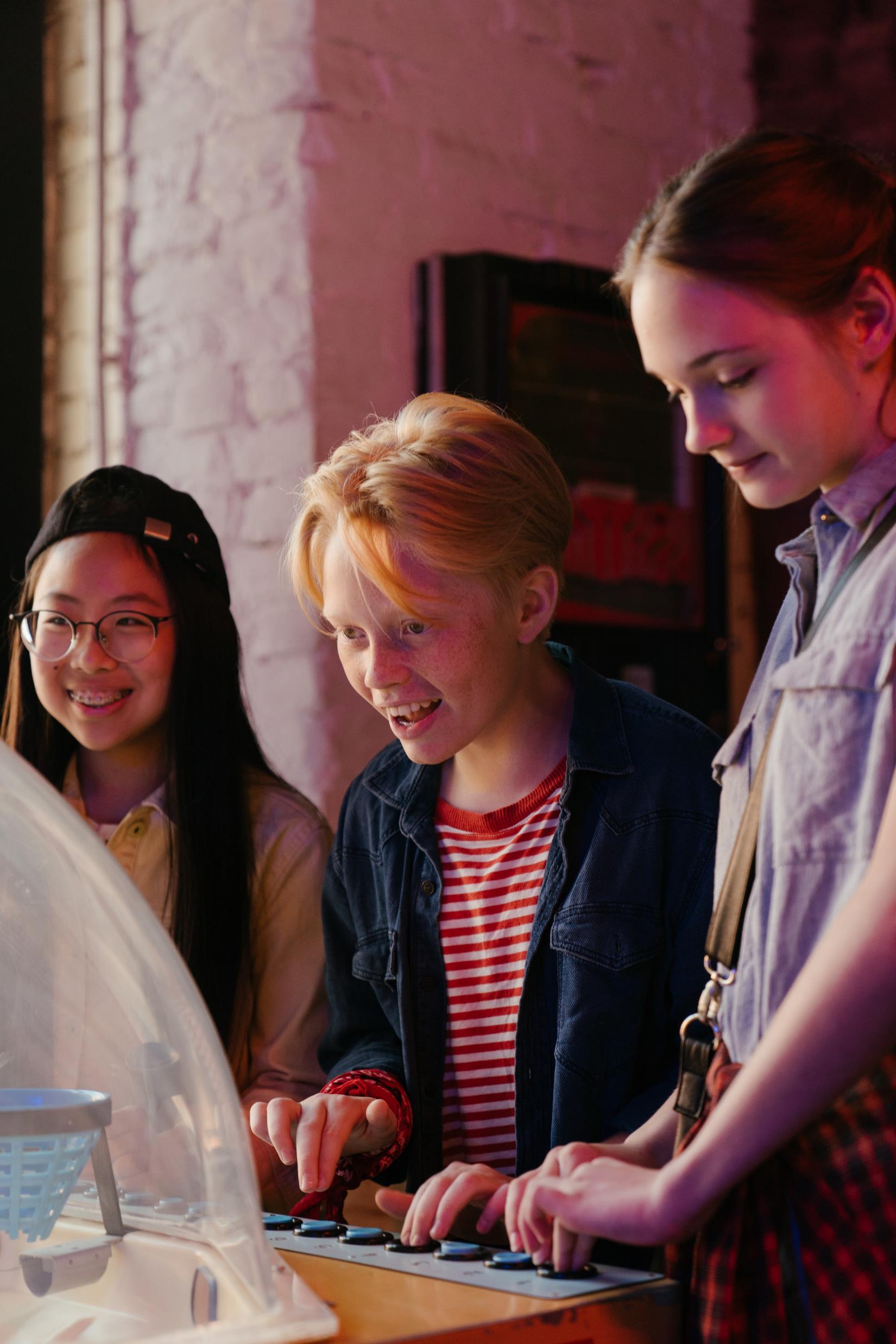 Lukiolaisuus on kasvua kohti aikuisuutta
Aivojen kehitys jatkuu 25 ikävuoteen saakka: viimeisenä kehittyy harkintakyky
Persoonallisuuden ja tunne-elämän kehittyminen
Irtautuminen kotoa: tukeutuminen ikätovereihin, ihmissuhdetaidot kehittyvät
Itseohjautuvuus ja vastuun ottaminen 

Opiskelut ovat siis vain yksi osa elämää
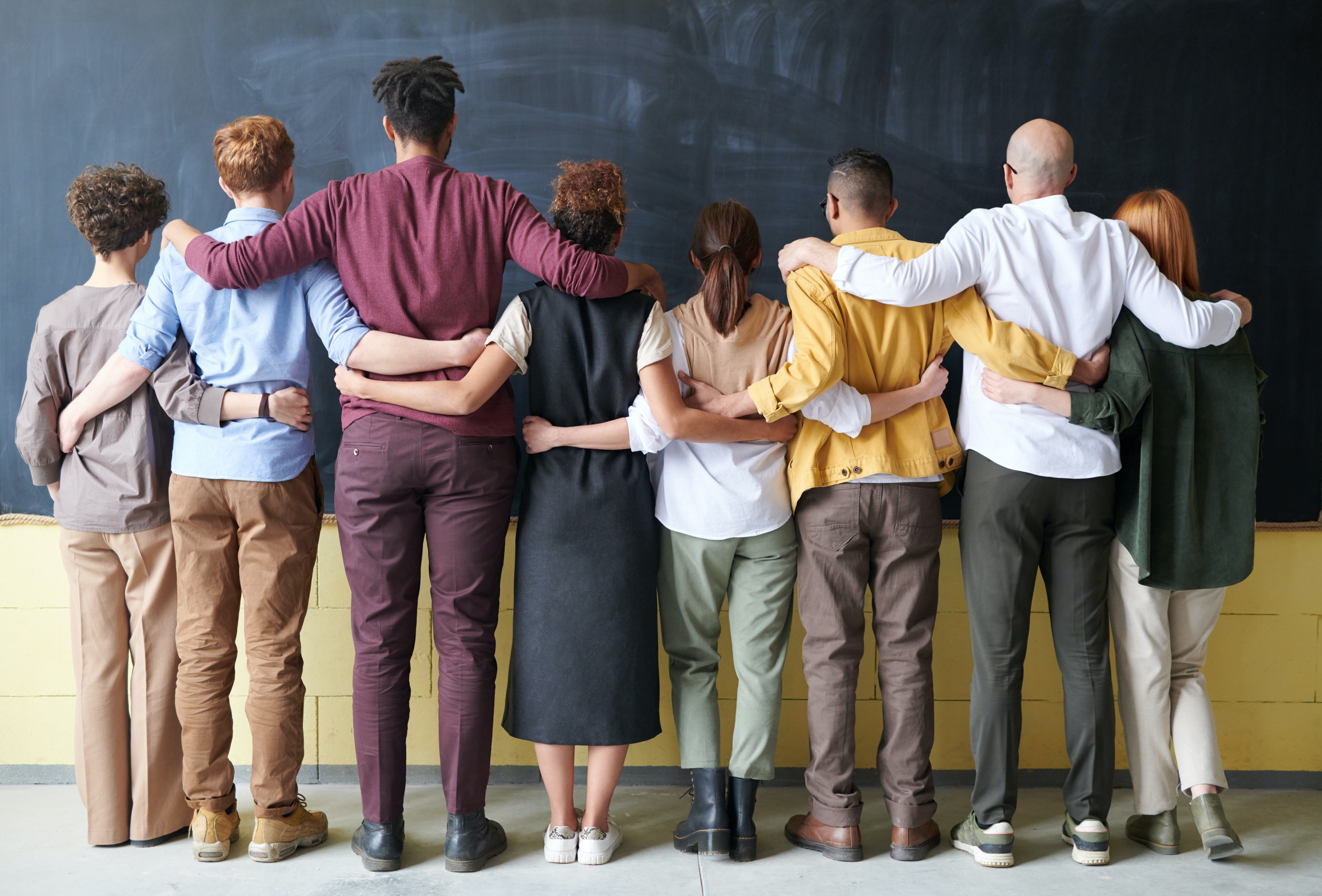 Nuori vertailee itseään paitsi lähellä oleviin, myös maailmanlaajuisesti ja jatkuvasti

Suoriutumisen paineita sekä sisältä, että ulkoa: sosiaalisen median rooli nuoren arjessa

Oma identiteetti ja eri roolit hakusessa

Eroavat käsitykset kavereiden, vanhempien ja opettajien kanssa – ja näistä eroavaisista käsityksistä johtuvat ristiriidat

Sisäinen kaaos, ahdistus ja ristiriitainen olo
Lukiolaisen ajanhallinta
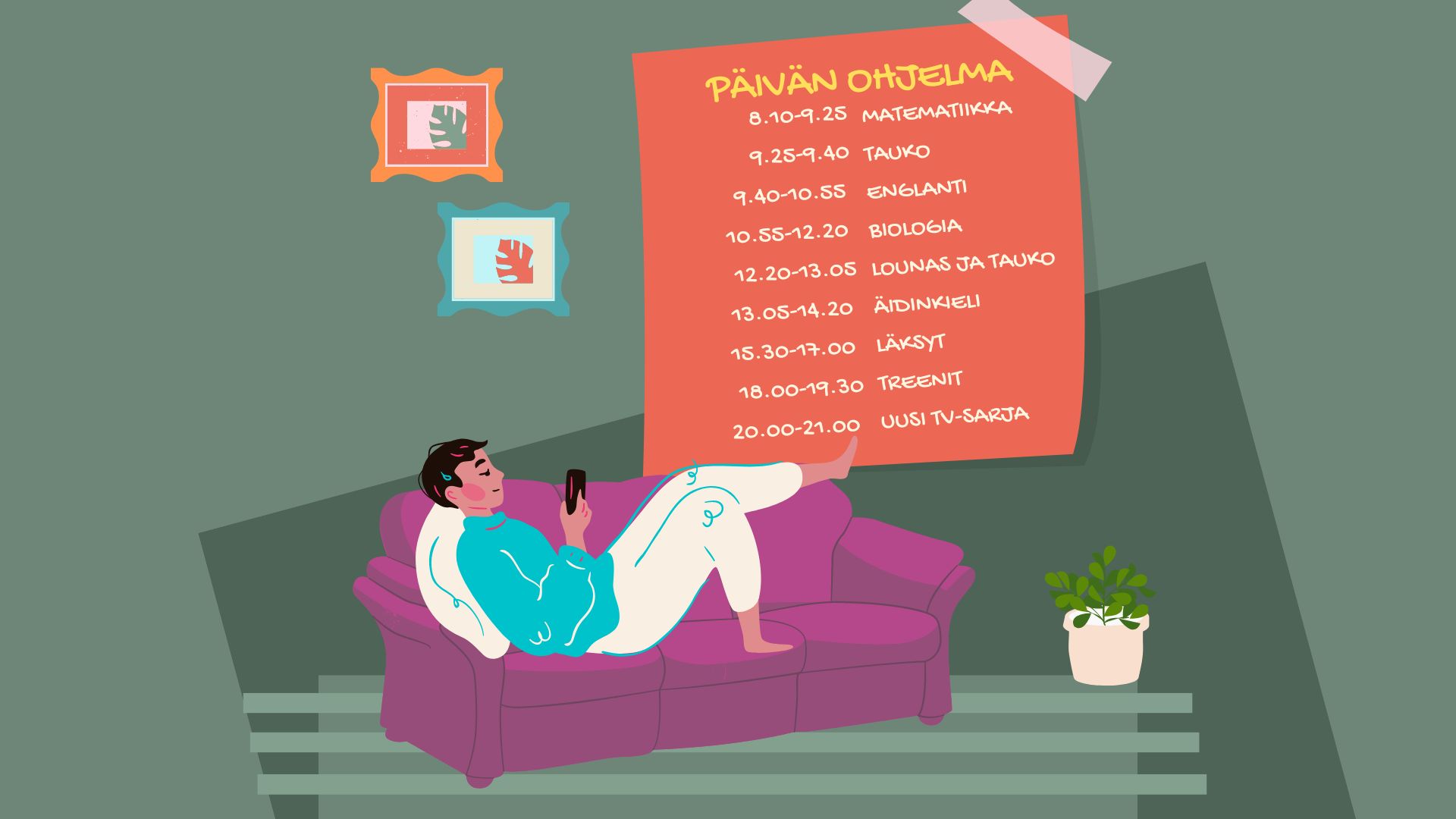 Elämän perusedellytykset: uni, ravinto, liikkuminen

Psyykkiset perustarpeet: itsenäistyminen ja kuuluminen porukkaan

Opiskelu, harrastukset, autokoulu, sosiaaliset suhteet, aikuistumiseen liittyvät riennot ja irtiotot, itsenäinen asuminen ja kodinhoito
Lukiolaisen ajanhallinta
Työssäkäynti lukion ohella yleistynyt ja tällä on suuri vaikutus jaksamiseen ja opintojen etenemiseen

Työssäkäyvät nuoret Kallaveden lukiossa (perustuen joulu-tammikuussa tehtyyn kyselyyn):
vuosikurssi 20 %
vuosikurssi 46 %
vuosikurssi 56 %

Poissaolot oppitunneilta yleistyneet muiden menojen vuoksi

Jatkuva vertailu siihen, miten kuvittelee toisten ajan riittävän kaikkeen ja suoriutuvan kaikesta paremmin kuin itse – ajatusvirhe, että tietäisi mitä muiden päässä tapahtuu

Täydellisyyden / virheettömyyden tavoittelu, kaikki tai ei mitään –ajattelu: kohtuullistaminen auttaa ajankäytössä
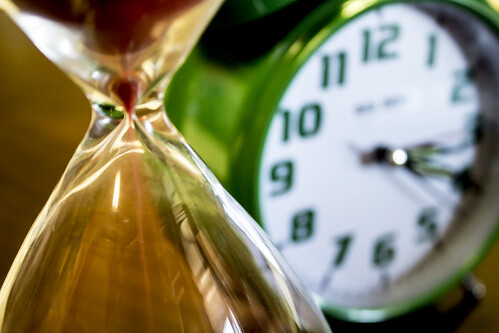 Ajanhallinnan ABC
Rutiinit
Pienestä ja helposta aloittaminen
Kalenterin käyttäminen
Priorisointi: kaikkea ei voi saada, eikä varsinkaan yhtä aikaa
Opiskeluolosuhteet: hiljaisuus/taustahäly, keskeytykset (esim. älylaitteet)
Keskittyminen omaan tekemiseen: myös sen hyväksyminen, että aina keskittyminen ei onnistu
Tauottaminen, itselle sopivien aikalisä-toimintojen kehittäminen
Mahdollisuus keskustella aikuisten kanssa ja silti päättää itse itselleen toimivista tavoista
HAAVEILEMINEN, ja sen pohjalta järkevien tavoitteiden asettaminen: pienet askeleet, mitattavat välietapit, aikatauluttaminen
Tämä kuva, tekijä Tuntematon tekijä, käyttöoikeus: CC BY-SA-NC
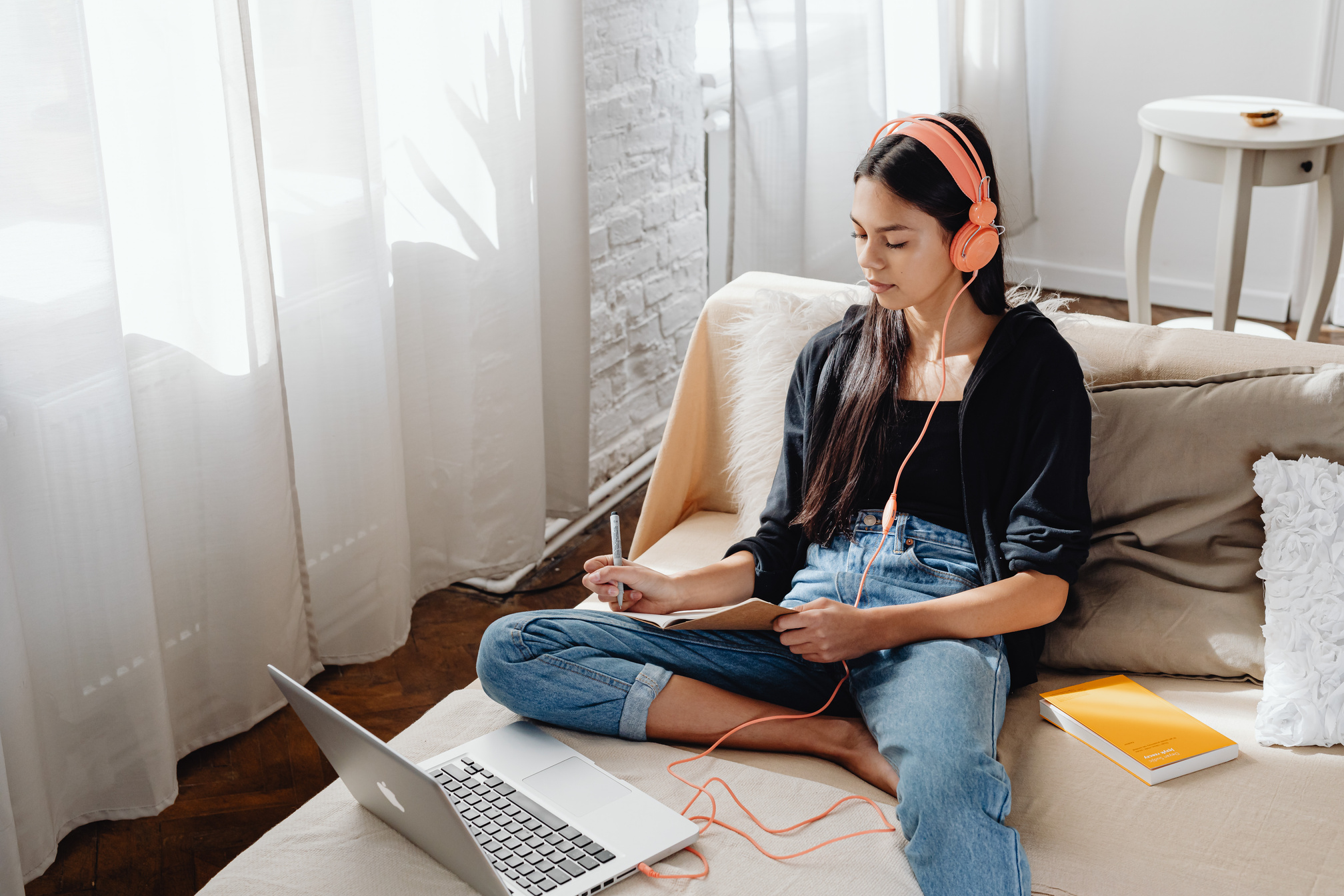 Miten tukea omaa nuorta?
Nuoren pitää muistaa levätä ja palautua vapaa-ajalla
-> harrastukset ja hyvinvointia tukeva toiminta
Kannustathan vapaisiin päiviin
Onko tarpeen, että kannustat tekemään koulutehtäviä aktiivisemmin?
Otathan rohkeasti yhteyttä, jos huomaat nuoren olevan kuormittunut tai tehtäviä on kasaantunut
Kiitos!
Opinto-ohjaaja Annika Jonninen annika.jonninen@opedu.kuopio.fip. 044 7184527

Opinto-ohjaaja Anne Sivén anne.siven@opedu.kuopio.fi
p. 044 7184528
Terveydenhoitaja Heli Kolehmainen
heli.kolehmainen@pshyvinvointialue.fi
p. 044 7186559
Psykologi Tarja Rouhiainen
tarja.rouhiainen@pshyvinvointialue.fi
p. 044 7184098
Erityisopettaja Annulotta Marjanen
annulotta.marjanen@kuopio.fi
p. 044 7184819
Kuraattori Katja Laine
katja.laine@pshyvinvointialue.fi
p.  044 7184214
Psykologi- ja kuraattoripalvelut
Psykologi Tarja Rouhiainen
puh.  044 718 4098
tarja.rouhiainen@pshyvinvointialue.fi

Kuraattori Katja Laine
puh. 044 718 4214
katja.laine@pshyvinvointialue.fi
18